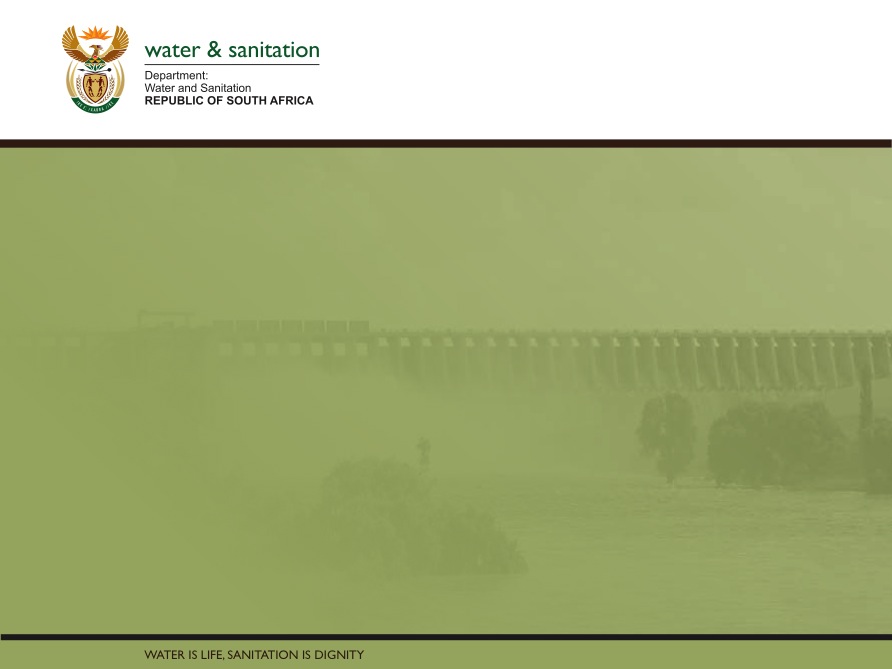 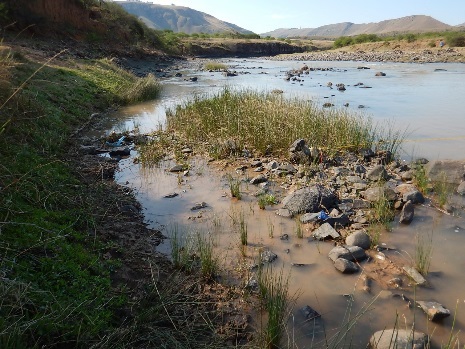 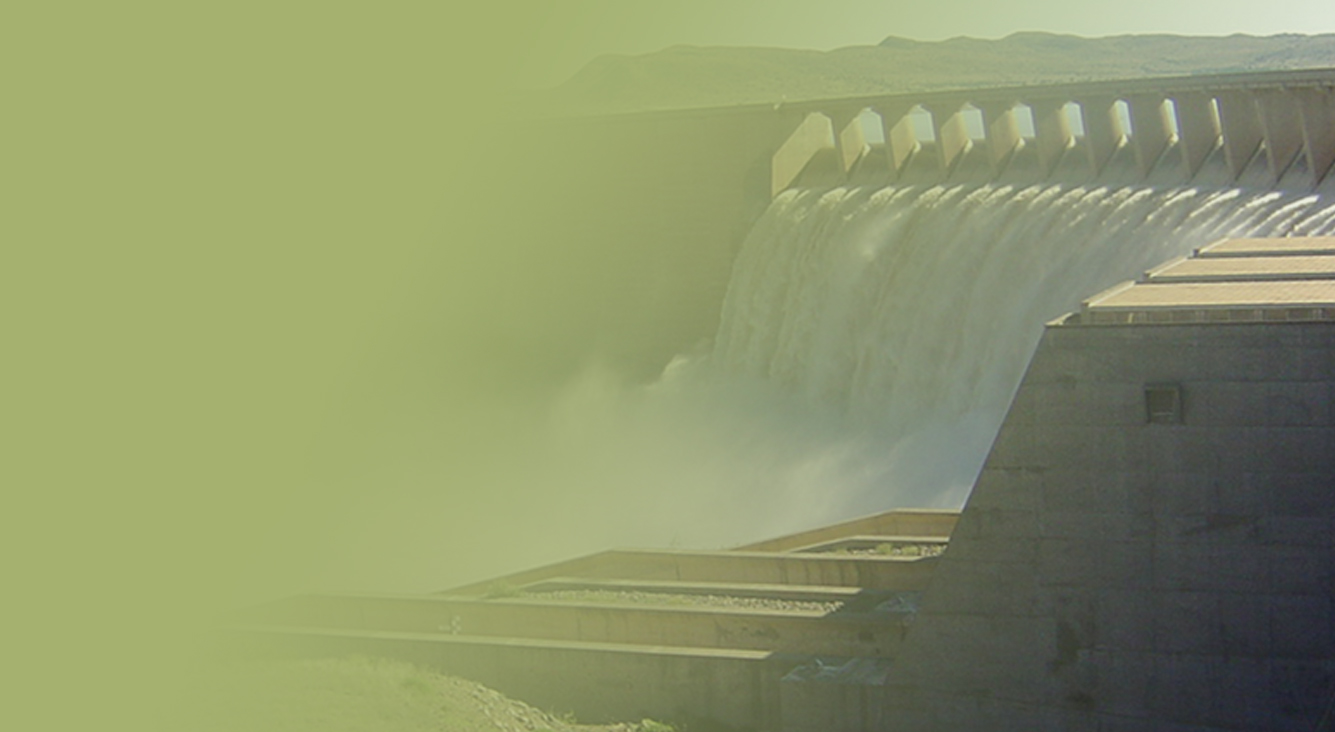 WP 11004: PSC MEETING 4, 15 MAY 2018
PRESENTATION TITLE

Presented by:
Name Surname
Directorate

Date
DETERMINATION OF WATER RESOURCE CLASSES AND RESOURCE QUALITY OBJECTIVES FOR THE WATER RESOURCES IN THE MZIMVUBU CATCHMENT:
ESTUARY RESOURCE QUALITY OBJECTIVES
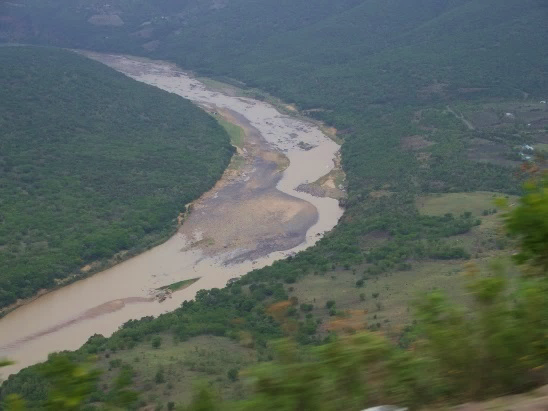 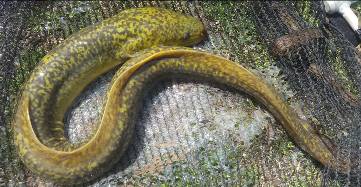 Susan Taljaard
MZIMVUBU ESTUARY DELINEATION
Estuary functional zone (EFZ) defines geographical boundaries for estuaries, in the case of the Mzimvubu Estuary:
Downstream boundary: Estuary mouth (31º37'52” S, 29º32'59” E) 
Upstream boundary: limits of tidal variation or salinity penetration, whichever penetrates furthest (31º29'7.15"S, 29º22'59.66"E)
Lateral boundary: ±5 m contour above Mean Sea Level along each bank as per Survey and Mapping (Mowbray)
MZIMVUBU ESTUARY RU
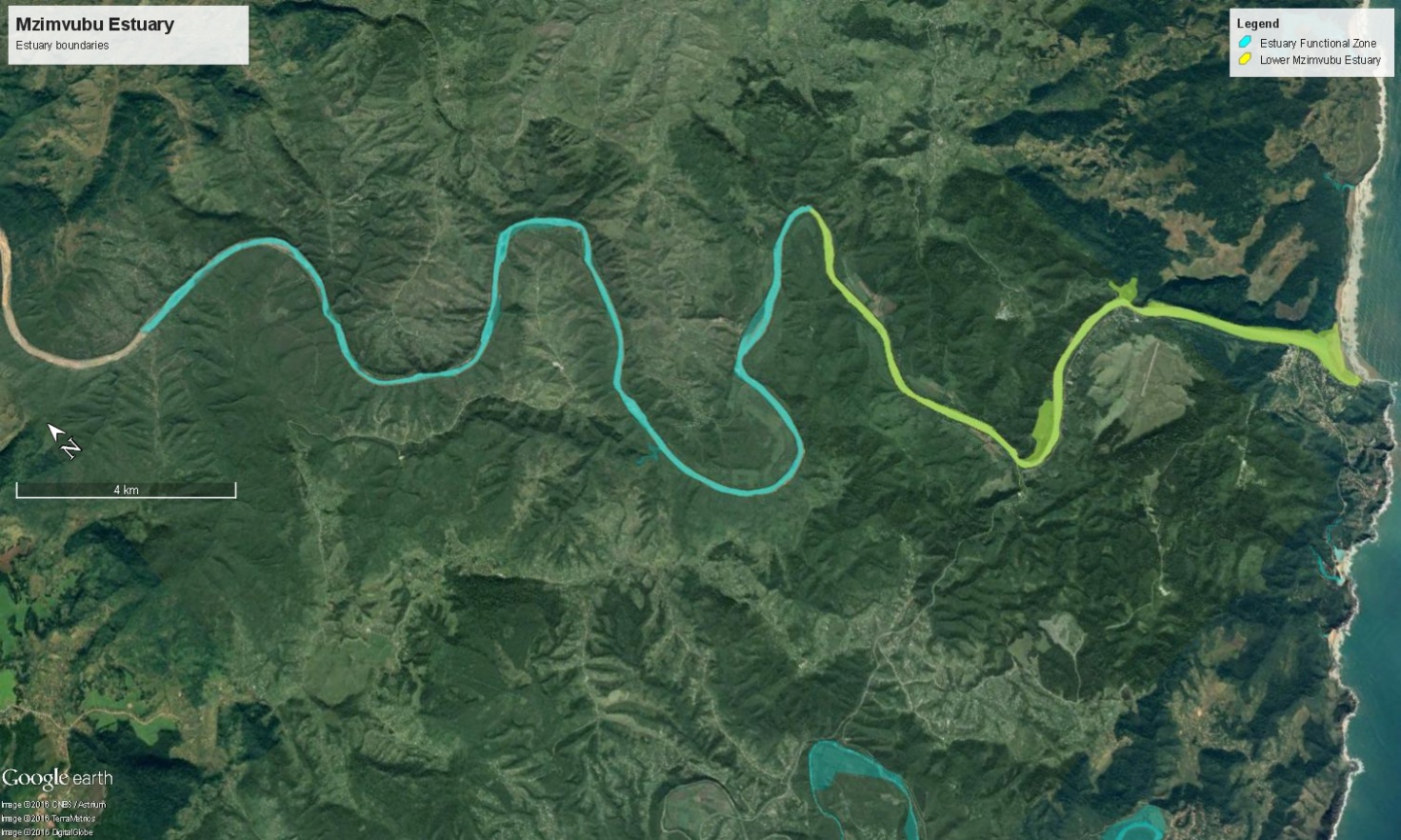 Estuary freshwater dominated with minimal saline intrusion (although tidal variation extends to upper boundary
ESTUARY IMPORTANCE
Ecological Importance: Highly Important
WMA largely unregulated, one of few in region (i.e. no cross-basin transfers)
Catchment supply high levels of ecological services nationally (SANBI undertaking economic importance assessment)
Estuary used by Zambezi sharks  as a pupping / nursery ground
Nursery for White steenbras and Dusky kob  - very limited suitable nursery habitat left in South Africa
System plays significant role in delivery of sediments and nutrients/detritus to marine environment, nourishing  local beaches and marine ecosystems
Designated as priority estuary - needs protection to meet South Africa’s biodiversity targets under National Estuarine Biodiversity Plan (NBA, 2011)
ESTUARY PES
Ecological Category B
Most of changes not as result of flow modification, but rather (non-flow related pressure) such as (some more difficult to remove):

Habitat destruction
Alien invasive plants
Nutrient enrichment (pollution)
Over-fishing 
Human disturbances to birds
Larger scale removal of fish stock
TARGET ECOLOGICAL CATEGORY
TEC: Category B ~ PES and REC, but to maintain also require:
Return some variability to mouth dynamics, e.g. remove access road currently entraining mouth (“First Beach”)
Re-instate some sediment dynamics (as above) possibility resulting in re-establishment  of beach at “First Beach” 
Institute land-use management regulation in EFZ zone to restrict loss of further habitat within EFZ, as well as floodplain (to +10 m MSL)
Rehabilitate disturbed areas in EFZ (where possible) to enhance functional integrity and importance of system
Establish Invasive Alien Plant Management Programme to  enhance functional importance of floodplain areas
Manage fishing pressure to protect important fish stocks and sensitive habitats (e.g. by considering partial closure)
Address pollution risks, e.g. canalised creek flowing from  Port St Johns
RESOURCE QUALITY OBJECTIVES 
(for TEC Category B)
RESOURCE QUALITY OBJECTIVES 
(for TEC Category B)
RESOURCE QUALITY OBJECTIVES 
(for TEC Category B)
RESOURCE QUALITY OBJECTIVES 
(for TEC Category B)
RESOURCE QUALITY OBJECTIVES 
(for TEC Category B)
RESOURCE QUALITY OBJECTIVES 
(for TEC Category B)
QUESTIONS FOR CLARIFICATION